Valentin Knez,Onaj koji vidi zločin.
Izradila: Sara Merlin, 7.A
Nešto više o našem superjunaku Valentinu
Izrazito voli zelenu i crnu boju skupa! (ako se već ne vidi po prezentaciji)
Ikonična pjesma za njega je High Hopes – Panic! At The Disco - zbog svojega truda i motivacije je postigao neviđenu moć!
Iako ne živi najraskošnije, njegovo sjedište je u mračnoj ulici Zagreba, tamo gdje nitko ne bi nikada pomislio ići... ali naravno točna adresa je tajna 😉
Kao svoj slogan voli govoriti: „Ako nitko neće promijeniti svijet, ja ću!”
Svoj logo zamišlja kao nešto ovakvo:
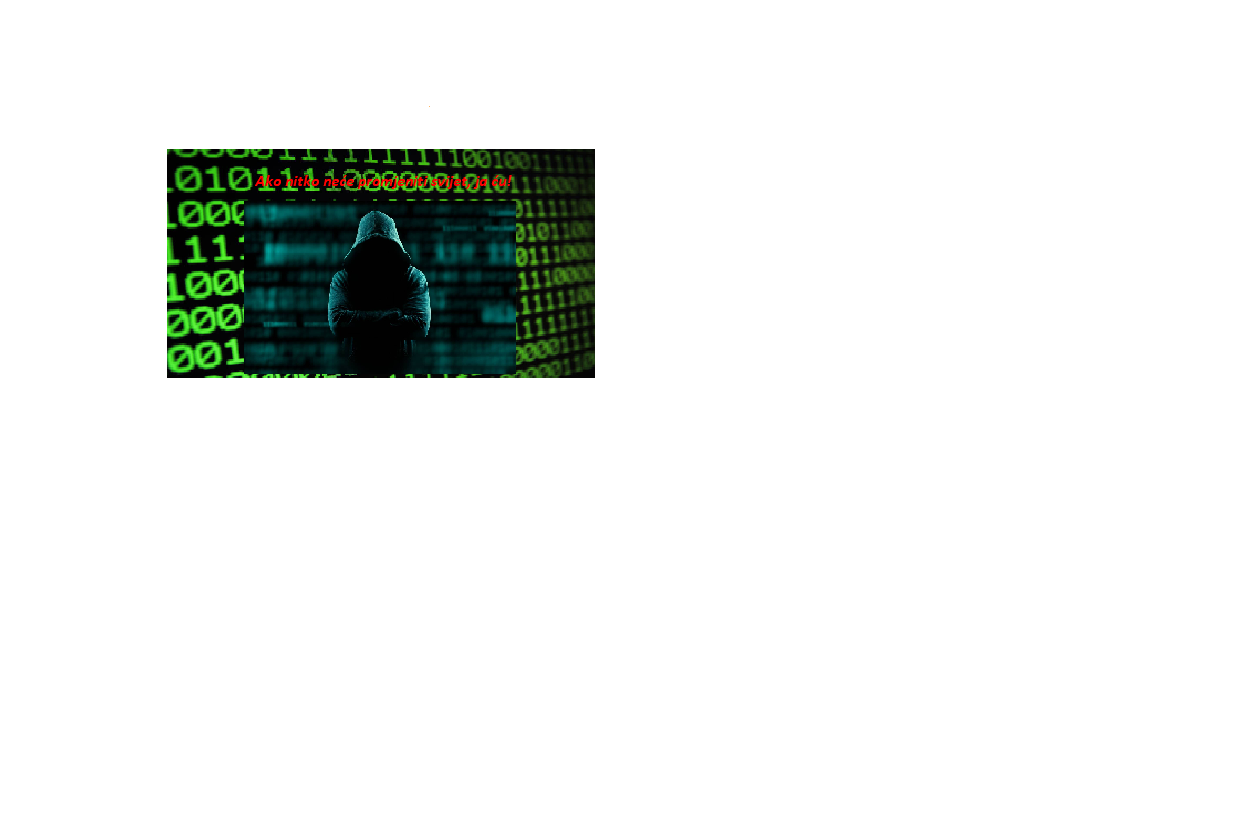 I na kraju...
Valentinova super moć je...
Predviđanje budućnosti!!!
U sljedećem slajdu pričamo više o njegovoj moći...
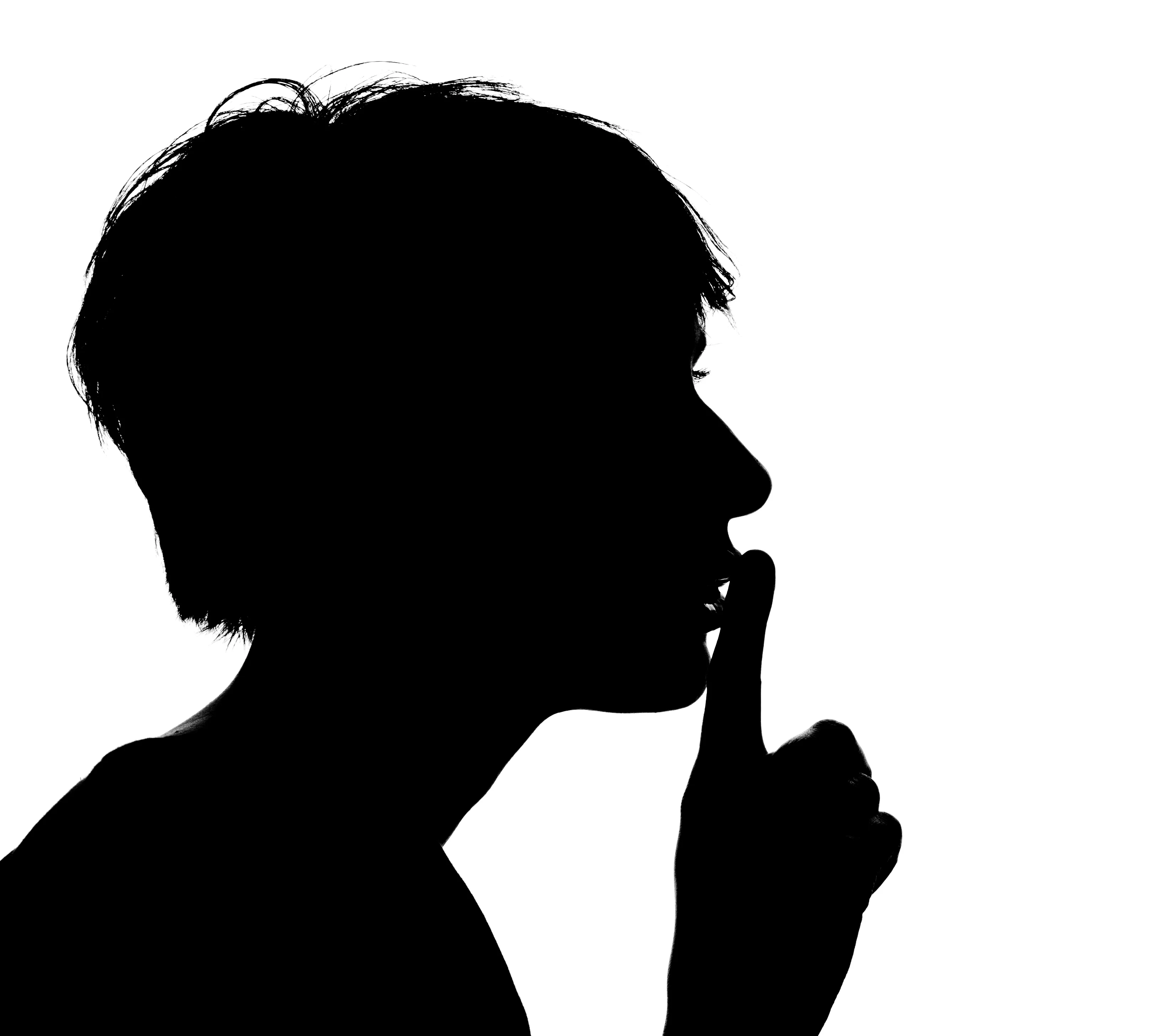 Započnimo priču.
Jednog ljetnog popodneva, kada je čitao vijesti u novinama Zagreba, pročitao je da se dogodila pljačka stare žene koja je živjela raskošnije nego većina Zagrepčana.
Valentin je to bilo čudno s obzirom na to da je mislio da se to već dogodilo.
Pomno je razmislio i odlučio da će saznati što se dogodilo sa svojim prijateljem Marijem koji je u osmom razredu imao najluđi maturalac.
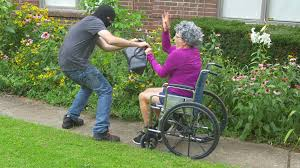 Zatim...
Nakon par noći mozganja i par novih pljački te ubojstava, shvatili su da Valentin zna predvidjeti buduće događaje.
Odlučio je svoju moć upotrijebiti za dobro pa je pokušavao sprječavati zločine koje je mogao predvidjeti.
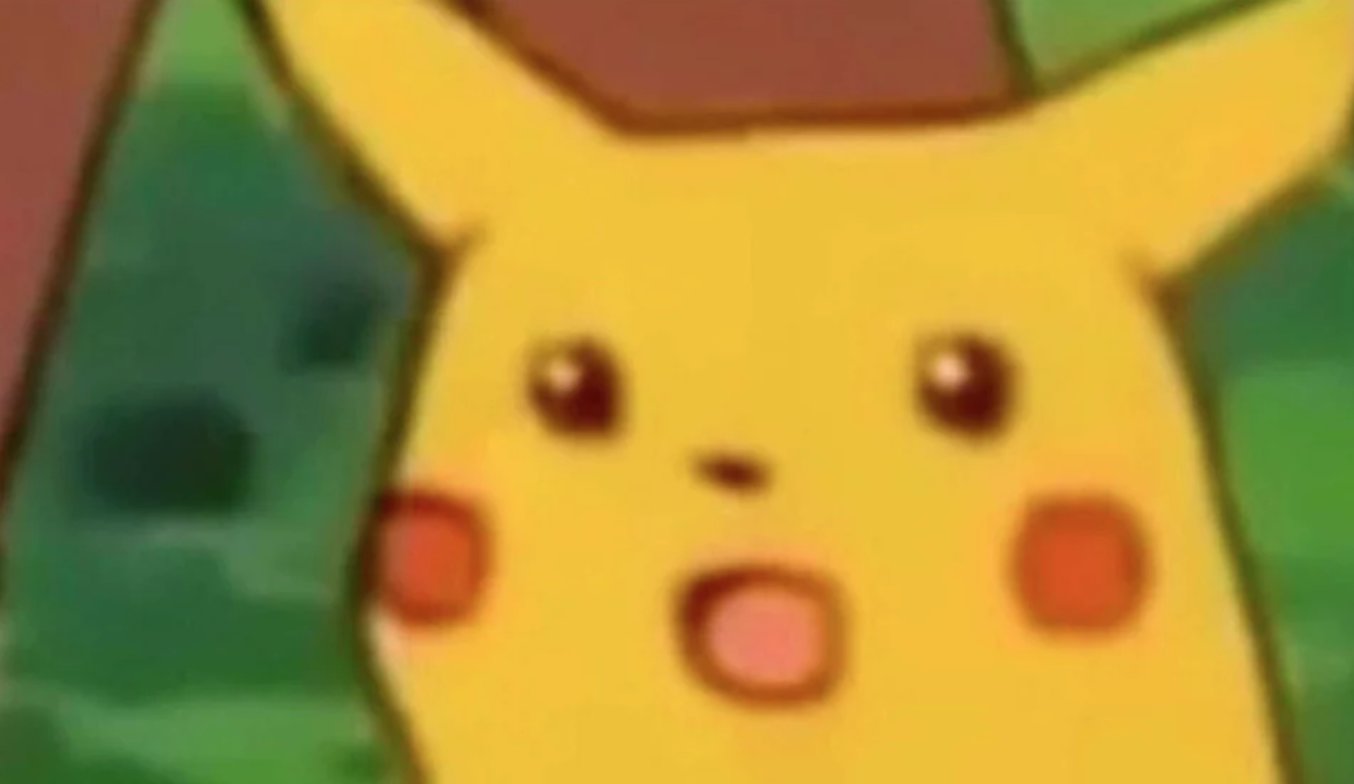 I za kraj...
Nakon još par dana razmišljanja, mogli su predvidjeti svaki zločin za narednih tjedan dana.
Svaki zločin je bio savršeno predviđen i sve je išlo glatko.
Nitko nikada nije saznao zašto se stopa zločina u Zagrebu tako dramatično smanjila.
Možemo reći da je misija izvršena!
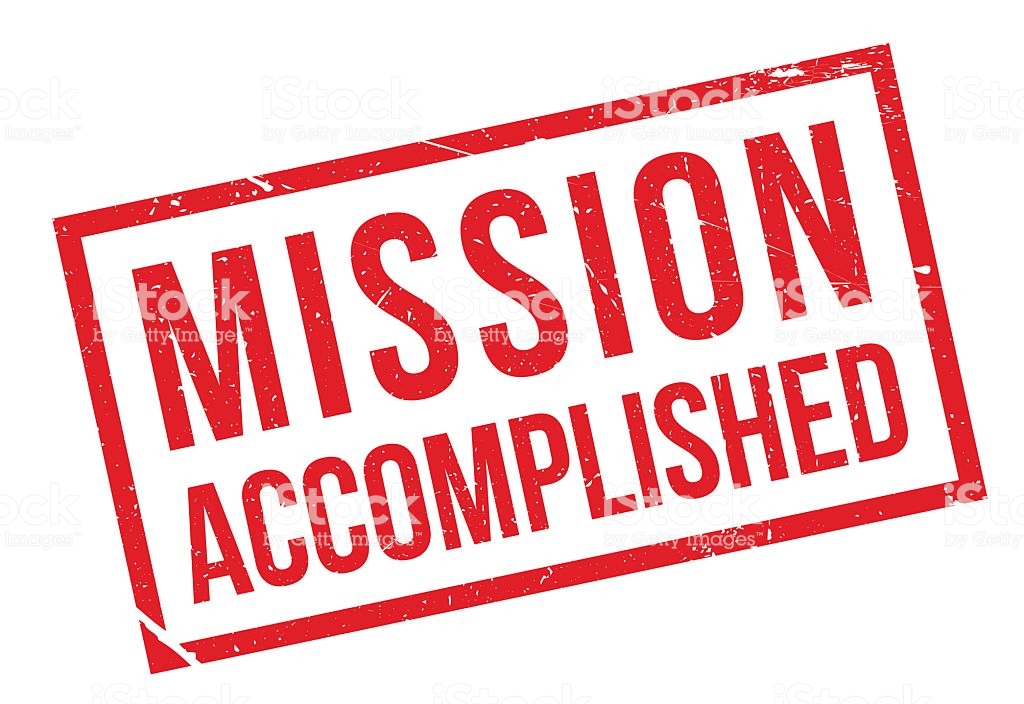 Hvala na pažnji!